МаркетингВикладач: Виговський Володимир Георгійовичдоцент кафедри менеджменту, бізнесу та маркетингових технологійаудиторія 401а, ek_vvg@ztu.edu.uaПосилання на освітній портал: https://learn.ztu.edu.ua/course/view.php?id=1065#section-2
ЛЕКЦІЯ 1. Теоретичні основи маркетингу
ПЛАН
1.1. Сутність маркетингу та основні маркетингові концепції.
1.2. Принципи, функції та цілі маркетингу
1.3. Види маркетингу
1.4. Поняття ринку як основної категорії маркетингу. Види ринків
1.5. Модель маркетингової діяльності
1.1. Сутність маркетингу та основні маркетингові концепції.
Початком теоретичних досліджень у сфері маркетингу вважають запропоновану Джером Маккарті модель «чотирьох Р» – товар (product), ціна (price), збут (place), просування (promotion). Бурхливий розвиток маркетингу припадає на 50–60-ті рр. ХХ ст. 
В даний час існує багато альтернативних визначень маркетингу. Однак головним є його орієнтація на споживача. Термін “маркетинг” походить від англійського слова “market”, що означає продаж, збут, торгівля, ринкова діяльність. 
Маркетинг – це комплексна система організації виробництва і збуту товарів чи послуг, яка основана на передбаченні та задоволенні попиту споживача.
Філіп Котлер пропонує таке визначення: “Маркетинг – це вид людської діяльності, направленої на задоволення нужд і потреб людини, підприємства, організації шляхом обміну”
Американською асоціацією маркетингу (АМА) дано таке визначення маркетингу: “Маркетинг – це процес планування і втілення задуму щодо ціноутворення, просування і реалізації ідей, товарів та послуг шляхом обміну, який задовольняє цілі окремих осіб та організацій”.
Маркетингова концепція — це система науково обґрунтованих уявлень про закономірності виробничо-збутової діяльності підприємств, організацій чи окремих осіб в умовах ринкової економіки. 

Концепція удосконалення виробництва, яку ще називають виробничою концепцією, стверджує, що споживачі надають перевагу широко розповсюдженим та доступним за ціною товарам. Управління підприємством, яке орієнтується на дану концепцію, зосереджується на вдосконаленні та підвищенні ефективності системи розподілу товару – системи збуту.
Концепція вдосконалення товару (1920-1930 рр.) передбачає, що споживачі віддають перевагу товарам із найвищою якістю та надійними експлуатаційними характеристиками, отже, підприємство має зосередити свої зусилля на постійному вдосконаленні товару.  
Концепція інтенсифікації комерційних зусиль (1930- середина 50-х рр.), яку ще називають збутовою концепцією, виникла у 30-х рр. ХХ ст. і проіснувала до середини 50- х рр. того ж століття. Концепція стверджує, що споживачі не купуватимуть товари підприємства в достатній кількості, якщо воно не докладе значних зусиль у сфері збуту товарів або, іншими словами, не буде інтенсифікувати свої комерційні зусилля.
4. Концепція маркетингу, яку ще називають традиційною маркетинговою концепцією, виникла всередині 50-х рр. ХХ ст. Концепція маркетингу – це сучасна концепція підприємницької діяльності, яка є досконалішою порівняно з трьома попередніми. Вона, фактично, була домінуючою до 80-х рр. ХХ ст. Застосування концепції стало можливим завдяки порівняно високому рівню життя населення. За таких умов покупець вибирає ті товари, які, на його думку, є якісними при оптимальній ціні і володіють додатковими споживчими характеристиками, які, фактично, створює компанія за рахунок застосування маркетингових комунікацій.
5. Концепція соціально-етичного маркетингу виникла у 80-х рр. ХХ ст. Її поява зумовлена глобалізацією і появою транснаціональних компаній, які стали потужнішими ніж окремі держави. 
6.  Найновішою можна вважати концепцію маркетингу стосунків, яка бере свій початок із 1995 р. У межах концепції розробляються різні підходи, такі як управління взаємозв’язками із клієнтами, довірчий маркетинг тощо.
В Україні поняття маркетингу активно почало розвиватися із початком переходу економіки від командно-адміністративної до ринкової. Тоді ж почав активно використовуватися основний інструментарій маркетингу – ціновий, збутовий, товарний, комунікаційний. У подальшому розпочали розвиватися маркетингові дослідження, інтерактивні засоби маркетингу. У 1997 р. заснована Українська асоціація маркетингу, яка долучалася до постулатів, запропонованих американськими і європейськими асоціаціями. 
Маркетинг тісно пов’язаний з такими поняттями, як бажання, потреба, попит, товар, обмін, угода.
С. Гаркавенко визначає потребу як відчуття людиною нестачі чогось необхідного, спрямованого на його (відчуття) зменшення чи ліквідацію. Він наголошує, що задоволення потреби – це мета створення товару, її врахування – головна умова успіху на ринку, можливого лише тоді, коли маркетинг стане філософією всіх працівників, коли кожен з них буде орієнтований на споживача. 
Поняття «бажання» С. Гаркавенко визначає як зовнішню форму вияву потреб, тобто потреб, які набули специфічної, конкретної форми відповідно до культурного рівня та особистості індивіда, залежать від волі та поведінки підприємців і можуть бути сформовані ними.
Види потреб з точки зору різних механізмів мотивації найкраще відображають теорії ієрархії потреб, основною із яких є «піраміда» Абрагама Маслоу, до якого у першу чергу звертаються більшість науковців




 








Рис. 1.1. Піраміда потреб А. Маслоу
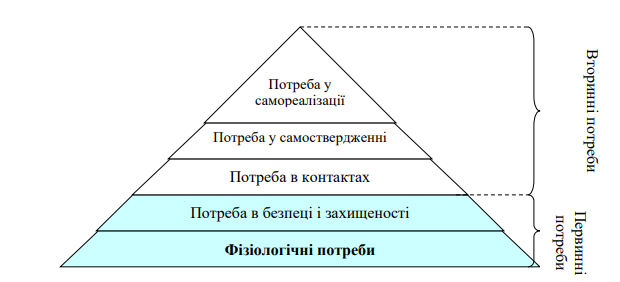 Попит – це платоспроможна потреба, забезпечена купівельною спроможністю (грошовими коштами). 
Товар – це продукт людської праці, виготовлений для обміну, який здатен задовольнити потребу споживача. 
Обмін – процес отримання однією стороною від другої товару, послуги із зустрічною пропозицією, яка б задовольняла іншу сторону. 
Угода – це комерційний обмін товарами, послугами, ідеями між фізичними або юридичними особами.
1.2. Принципи, функції та цілі маркетингу
Виділяють такі принципи маркетингу: 
1. Споживач – це король, а ми – його вірні слуги, і наше завдання полягає у тому, щоб із повагою і найбільшими для короля зручностями допомогти йому зробити свій вибір.
2. Треба намагатися виробляти те, що можна продати, а не намагатися продати те, що можна виробити. 
3. Інженери створюють виріб, а маркетологи – товар. При цьому слід завжди пам’ятати, що одна і та сама продукція водночас може бути втіленням інженерної мрії та жахом для відділу збуту. 
4. Споживача належить питати не про те, який виріб йому потрібен, а про те, у чому полягають його проблеми сьогодні і як він хоче розв’язувати їх за допомогою Ваших товарів завтра. 
5. Хто забуває про конкурентів, того завтра забуде ринок. 
6. Не забувайте та прогнозуйте зміни зовнішнього середовища і його вплив на Ваш ринок та Ваші товари. 
7. Найбільш збиткове – це ефективно робити те, чого робити взагалі не слід.
8. Хороший дизайн – хороший бізнес. 
9. Ніхто не хоче платити за низьку якість, але ніхто не хоче платити і за зайву якість. 
10. Хто економить на системах збуту, той економить на процвітанні фірми. 
11. Зайві витрати – це витрати на недостатню рекламу. 
12. Немає сервісу – немає успіху. 
13. Маркетинг – загально фірмова справа. 
14. Маркетинг існує для фірми, а не фірма – для маркетингу.
Функція маркетингу – це комплекс завдань, якій визначає зміст роботи підрозділів, які керують процесом маркетингу щодо впливу на конкретні об’єкти управління. 
Зокрема, до таких функцій у маркетингу відносять: 
- маркетингові дослідження; 
- розробка стратегії маркетингу; 
- товарна політика; 
- цінова політика; 
- політика розподілу; 
- комунікаційна політика; 
- контроль маркетингу.
Функція маркетингових досліджень дає можливість отримати підприємству інформацію про ринок, своє становище на ринку та конкурентів з метою подальшої розробки маркетингової політики. Допомагає сегментувати ринок і визначити цільовий сегмент. 
Стратегія маркетингу – це плани реалізації маркетингових цілей. Стратегія ґрунтується на аналізі стану підприємства, оцінюванні привабливості ринків і потребує розробки заходів товарної, цінової, політики розподілу, а також просування товару. 
Товарна політика є однією із складових комплексу маркетингу і функцією маркетингу. Вона полягає у розробці, впровадженні товару на ринок, його позиціонуванні та управлінні товарним асортиментом. 
Цінова політика, як інша складова маркетингової політики, полягає у визначенні цінової стратегії і встановленні ціни на товар. 
Політика розподілу полягає у формуванні каналів розподілу і управлінні ними, формуванні внутрішніх дистрибуційних служб і збуті продукції. 
Комунікаційна політика спрямована на доведення інформації про товар і підприємство до споживача і містить в собі низку заходів, таких як реклама, зв’язки із громадськістю, стимулювання збуту, спонсорство, виставки, прямий маркетинг тощо. 
Контроль маркетингу включає контроль результатів маркетингової діяльності фірми та маркетинговий аудит (аудит зовнішнього середовища, цілей і стратегій маркетингу, маркетингових заходів та організаційної структури маркетингу).
1.3. Види маркетингу
Виділяють такі види маркетингу: 
1. Залежно від цілей обміну, результатів діяльності та мети розрізняють: 
- комерційний маркетинг; 
- маркетинг неприбуткових організацій або некомерційний маркетинг. 
2. За типами співпраці маркетинг поділяють на: 
- трансакційний маркетинг; 
- маркетинг партнерських відносин. 
3. За сферами виділяють:
- споживчий маркетинг;                    -  промисловий маркетинг; 
- маркетинг товарів;                          - маркетинг послуг;
- інвестиційний маркетинг;              - банківський маркетинг; 
- аграрний маркетинг;                       - спортивний маркетинг; 
- маркетинг некомерційних організацій тощо.
Виділяють такі види маркетингу: 
4. За цільовими ринками виділяють: 
- диференційований маркетинг 
– маркетинг, при якому для кожного сегменту ринку розробляється окрема стратегія; 
- недиференційований маркетинг – єдина стратегія маркетингу, здебільшого окремі сегменти ринку; 
- сфокусований маркетинг – маркетинг, який зосереджений лише на одному конкретному сегменті ринку.
5. За територіальною ознакою маркетинг поділяють на: 
Внутрішній: - місцевий (локальний); - регіональний; - національний (у межах всієї країни);
Міжнародний: - експортний або імпортний, багатонаціональний чи глобальний. 
6. Залежно від ступеня ринкової орієнтації фірми та періоду, на який розробляється маркетингова політика фірми, розрізняють: 
- стратегічний маркетинг; 
- тактичний маркетинг.
7. Залежно від виду діяльності окремої особи або організації існує: 
- маркетинг організації; 
- маркетинг окремої особистості (егомаркетинг); 
- соціальний маркетинг. 
Соціальний маркетинг – маркетингова діяльність щодо розробки соціальних програм, спрямованих на певні соціальні групи з метою сприяння певним соціальним ідеям і рухам, практичним діям тих чи інших соціальних організацій. 
8. Залежно від особливостей суб’єкта розрізняють: 
- мікромаркетинг; 
- макромаркетинг. 
Мікромаркетинг – це маркетингова діяльність щодо конкретного виду товару, що виготовляється. 
Макромаркетинг – це маркетингова діяльність щодо широкого кола товарів і послуг або сфер діяльності на рівні фірми, концерну, фінансово-промислової групи, держави.
9. Залежно від попиту виділяють вісім видів маркетингу: 
1- конверсійний маркетинг; 
2- стимулюючий маркетинг; 
3- креативний маркетинг; 
4- ремаркетинг;
5- синхромаркетинг; 
6- протидіючий маркетинг; 
7- демаркетинг; 
8- підтримуючий маркетинг.
9. Залежно від попиту виділяють вісім видів маркетингу: 
1) Конверсійний маркетинг - це вид маркетингу, мета якого – змінити негативне ставлення споживачів до товару на позитивне.
2) Стимулюючий маркетинг – це вид маркетингу, метою якого є стимулювати збут за умов байдужого ставлення споживачів до товару.
3) Креативний маркетинг – вид маркетингу, який застосовуються в умовах прихованого попиту, завданням якого є перетворення потенційного попиту на реальний. 
4) Ремаркетинг – це вид маркетингу, метою якого є відновлення попиту. 
5) Синхромаркетинг – це вид маркетингу, завданням якого є пошук способів згладжування коливань попиту 
6) Підтримуючий маркетинг – це вид маркетингу, метою якого є підтримування існуючого рівня попиту.
9. Залежно від попиту виділяють вісім видів маркетингу: 
7) Демаркетинг – це вид маркетингу, метою якого є зниження попиту. Він використовується у тих випадках, якщо підприємство не має можливості повністю задовольнити попит на свою продукцію і, у зв’язку з цим, змушене його знижувати, щоб не втратити клієнтів повністю.
8) Протидіючий маркетинг – це вид маркетингу, завданням якого є переконати споживачів відмовитися від споживання певних продуктів.
1.4. Поняття ринку як основної категорії маркетингу. Види ринків
Ринок – це сукупність покупців та продавців, які намагаються та здатні купити, зацікавлені у продажу товарів і схильні до обміну. 
Першим типом ринку, який сформувався у розвинутих країнах світу, був так званий ринок продавця. 
Ринок продавця – такий ринок, на якому продавці мають більше влади і де найактивнішими «діячами ринку» змушені бути покупці. Поступово, у міру зростання пропозиції порівняно з попитом, сформувався інший тип ринку – ринок покупця. 
Ринок покупця – це такий ринок, на якому більше влади мають покупці й найактивнішими «діячами ринку» змушені бути продавці.
Виділяють такі види клієнтурних ринків: 
- споживчий ринок – окремі особи і домогосподарства, які купують товари і послуги для особистого споживання; 
- ринок виробників – підприємства і фірми, яку купують товари і послуги для використання їх у процесі виробництва; 
- ринок проміжних продавців – підприємства і фірми, які купують товари і послуги для їх подальшого перепродажу із прибутком для себе; 
- ринок державних установ – державні організації, яку купують товари і послуги для їх подальшого використання у сфері комунальних послуг, або для передачі цих товарів або послуг тим, хто їх потребує; 
- міжнародний – покупці за межами країни, включаючи закордонних споживачів, виробників, проміжних продавців і державні заклади.
1.5. Модель маркетингової діяльності
Модель маркетингової діяльності складається із трьох основних елементів:
– дослідження ринку; 
– функціональне забезпечення маркетингової діяльності; 
– розроблення комплексу маркетингу. 
Комплекс маркетингу – це набір засобів маркетингу, сукупність яких підприємство використовує для впливу на цільовий ринок, маючи на меті домогтися бажаного реагування з його боку. Це – сукупність маркетингових засобів, певна структура яких забезпечує досягнення поставленої мети та вирішення маркетингових завдань. 
Маркетинговий комплекс фірми – це все те, що стосується клієнта.
Комплекс маркетингу охоплює усі заходи, які може запровадити фірма для активізації попиту на товар. Узагальнено їх можна поділити на чотири основні групи («4Р»): 
– товар; 
– ціна; 
– місце; 
– просування. 
Існують й інші підходи до комплексу маркетингу – «5П», «7П» тощо. Наприклад, одним із елементів маркетингу (Р) вважають персонал. 
Товар (product) – це ключовий елемент комплексу маркетингу, складовим якого є характеристики товару (дизайн, колір, упаковка, розмір), сервіс, торгова марка та асортимент. 
Ціна (price), цінова політика і цінова стратегія є ще однією складовою комплексу маркетингу. 
Третім елементом комплексу маркетингу є збут або місце (place). Сюди включаються усі питання, пов’язані із фізичним розподілом товару та формуванням каналів дистрибуції. Дана частина маркетингу розглядає питання різних видів і форм торгівлі, каналів розподілу, транспортування, складування і маркетингової (збутової) логістики. 
Просування товару (promotion) на ринку передбачає ефективні контакти виробника з покупцями. Сюди включаються усі форми маркетингових комунікацій. Тому цю частину комплексу маркетингу ще називають комунікаційною політикою підприємства.
ДЯКУЮ ЗА УВАГУ!!!